МУЗЫКА И МАТЕМАТИКА
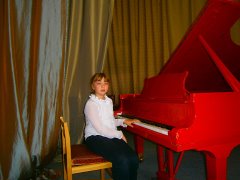 НОТЫ 
И ЧИСЛА
МИРГОРОДСКАЯ КСЕНИЯ 
5 «Б» КЛАСС МБОУ «СОШ№14»
ЭПИГРАФ
«Музыка есть таинственная арифметика души;Она вычисляет, сама того не подозревая»                                              Г.Лейбниц.
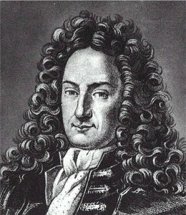 АКТУАЛЬНОСТЬ
Математика и музыка – два школьных предмета, два полюса человеческой культуры. Слушая, музыку мы попадаем в волшебный мир звуков и открываем в ней совершенство, простоту и гармонию. 
Решая математические задачи, мы погружаемся в строгое пространство чисел. И не задумываемся о том, что мир звуков и пространство чисел издавна тесно связаны друг с другом.
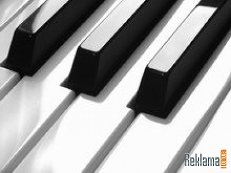 Цель:
определить какая связь существует между  математикой и музыкой, числами и нотами.
Задачи:
1.Выяснить, были ли в истории попытки связать музыку с математикой.2.Провести свое исследование по установлению связи между музыкой и математикой, числами и нотами.3. Определить в чем заключается музыкальность числа
Гипотеза
любое музыкальное произведение можно представить, в виде некоторой бесконечной дроби.
В соответствии с данной гипотезой возник еще один вопрос моего исследования: а любую ли бесконечную дробь можно представить в виде мелодии.
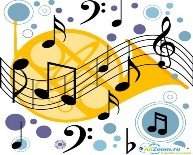 Объект исследования: 
музыка и математика, 
числа и ноты
Методы исследования:1.Изучение, обработка и анализ документов.2.Метод исследования музыкального произведения.3.Метод проблемно-поисковой ситуации.
Леонард Эйлер
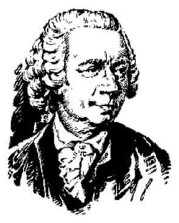 “Диссертация о звуке”,
написанная в 1727 году:
“Моей конечной целью в этом 
труде было то, что я стремился
 представить музыку как часть
 математики и вывести в надлежащем порядке из 
правильных оснований все, что может сделать 
приятным объединение и смешивание звуков”.
Лейбниц в письме Гольдбаху пишет: “Музыка есть 
скрытое арифметическое упражнение души, не 
умеющей считать”. 
На что Гольдбах ему отвечает: “Музыка – это 
проявление скрытой математики”.
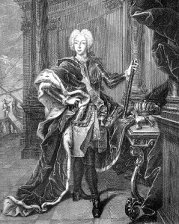 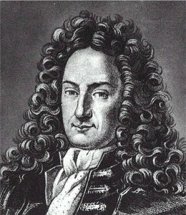 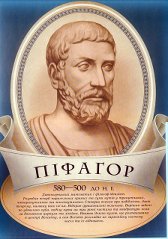 Пифагор
гармония чисел сродни 
гармонии звуков и оба
 этих понятия упорядочивают
хаотичность мышления и
 дополняют друг друга.
 Пифагор  был не только философом, но и 
математиком, и теоретиком музыки.
что в прошлом были неоднократные попытки рассматривать музыку, как один из объектов изучения математики. Таким образом, многие учёные в древности считали, что гармония чисел является сродни гармонии звуков и дополняет друг друга, музыку и математику.
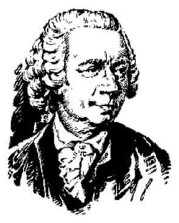 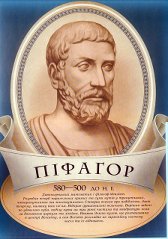 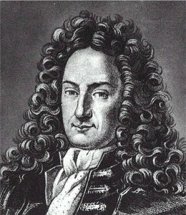 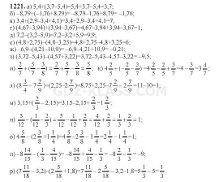 Первые числа, которые использовали люди, называются натуральными (1,2,3,4,5…). Согласно учению Пифагора с помощью натуральных чисел можно описать окружающий нас мир. Целые  числа и обыкновенные дроби математики называют рациональными числами. Число называется рациональным, поскольку является результатом отношения, деления.
Исследование
Рациональные числа:
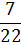 =0,3181818….

                                                       =0,424242…

   =0,196428571428571…
                                                         =0,692307692307…
    =0,619047619047…

                                                          =0,463414634146…
    =0,8076923076923…
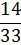 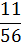 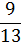 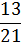 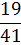 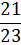 Иррациональные числа
Число π=3,14159265358979323846…
Число Эйлера (e) = 2,71828182845904523523536…
Число ȹ (золотое сечение) = 1,61803398874989484820…
«Чарльстон» В.Дональдсон.
при переводе нот первой  темы в числа (по тому же способу, что и в первой части) мы заметили повторяющуюся дробную часть
    0,79799779799779….
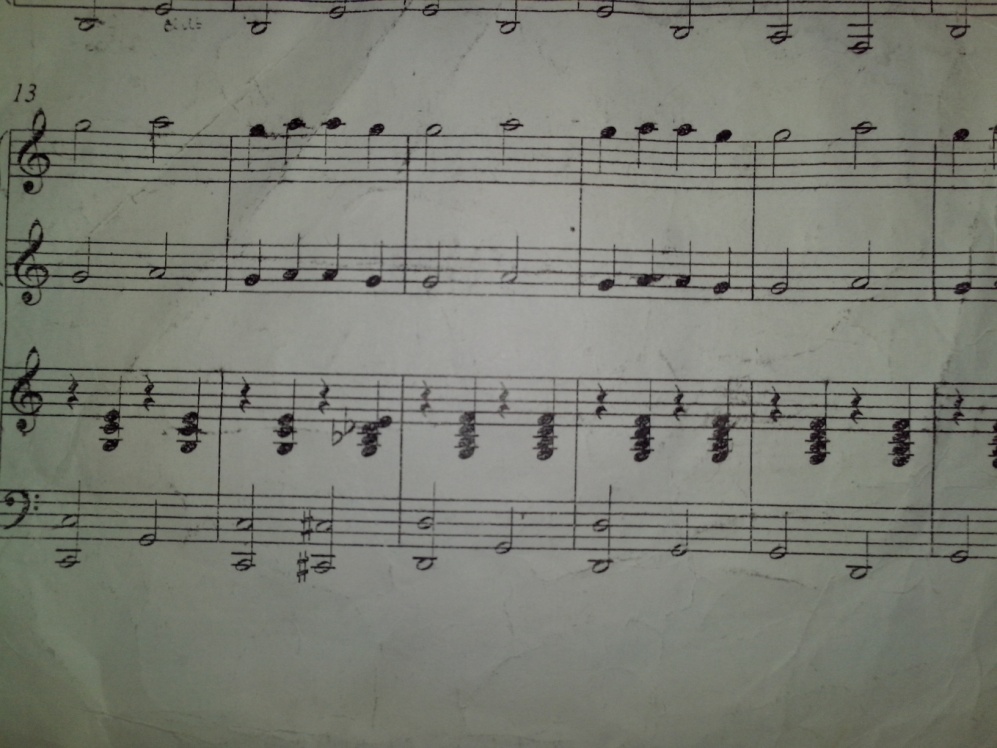 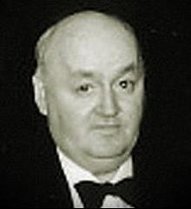 «Серенада» Ф.Шуберт
0,98999899|7754579|9892998929…Заметили, что хоть у всей мелодии повторов нет, но в данном произведении ноты повторяются по тактам.
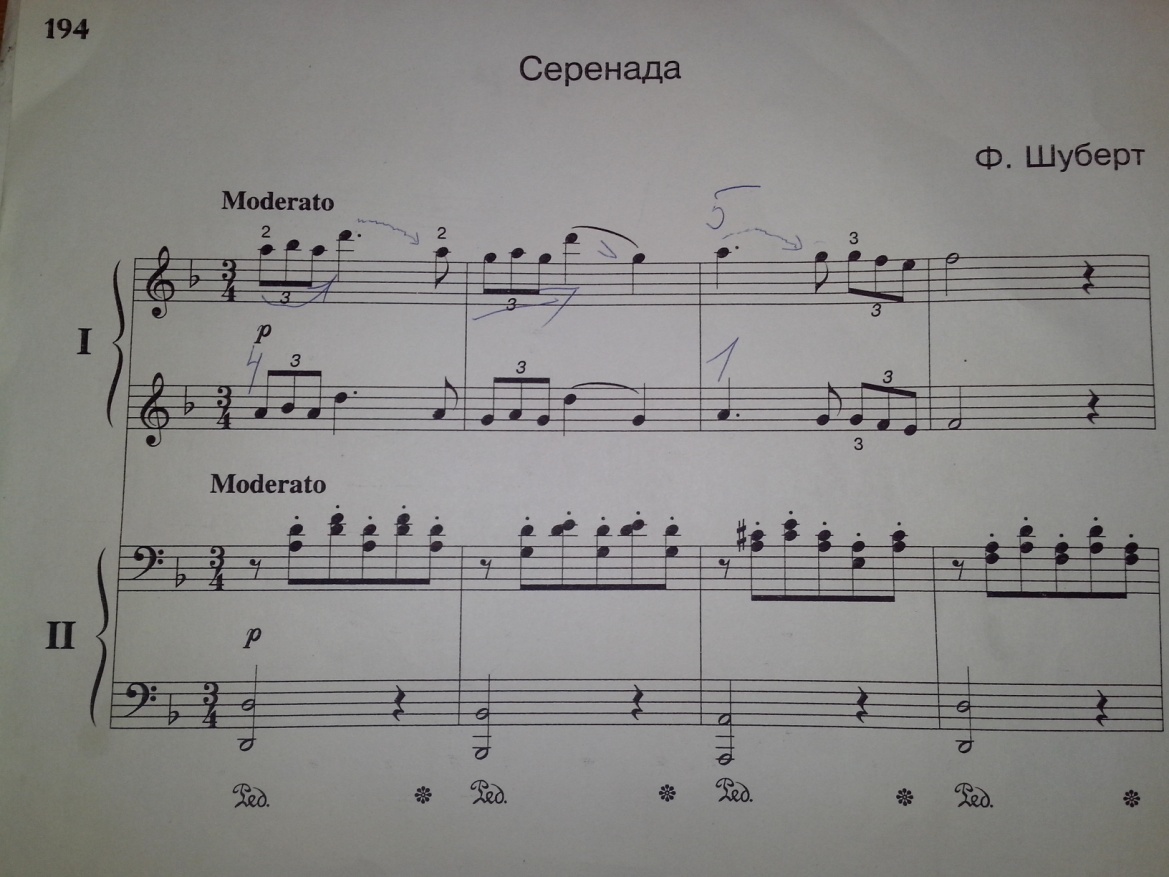 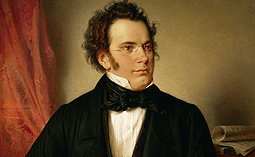 Заключение
В ходе выполнения исследования мною выявлено, что не все числа представимы в виде мелодии. Те числа, у которых в десятичной записи существуют повторения, т.е. периодические обладают «музыкальностью», музыка чисел, у которых повторений не наблюдается, представляет собой неприятную какофонию.
«Математика владеет не только истиной, но и высшей красотой – красотой отточенной и строгой, возвышенно чистой и стремящейся к подлинному совершенству, которое свойственно лишь величайшим образцам искусства»
                                                          Бертран Рассел
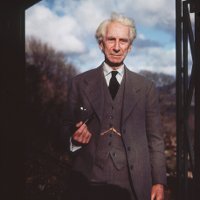 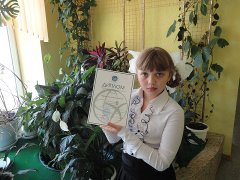 СПАСИБО ЗА ВНИМАНИЕ!